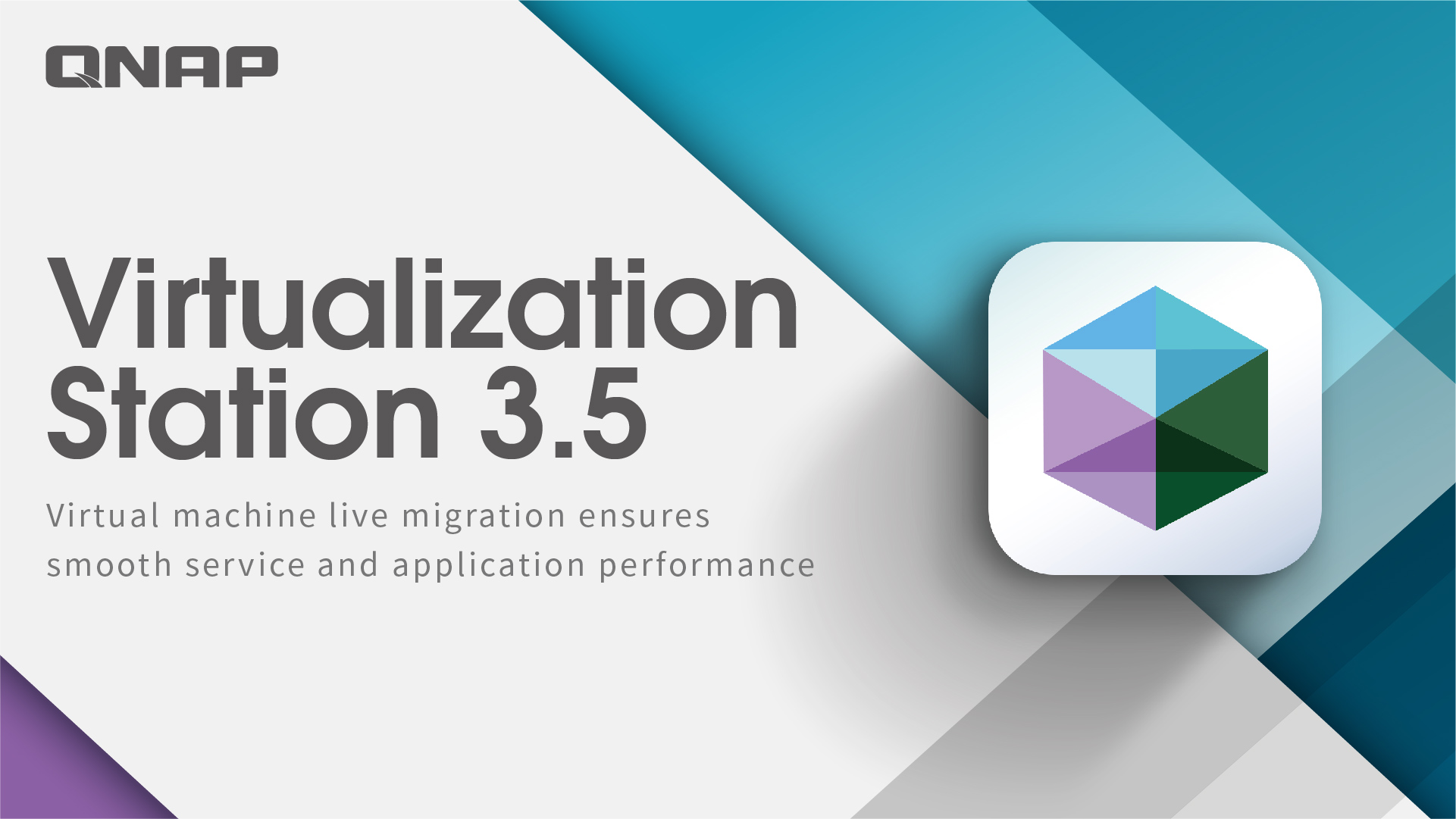 Problems by IT using virtual machine services
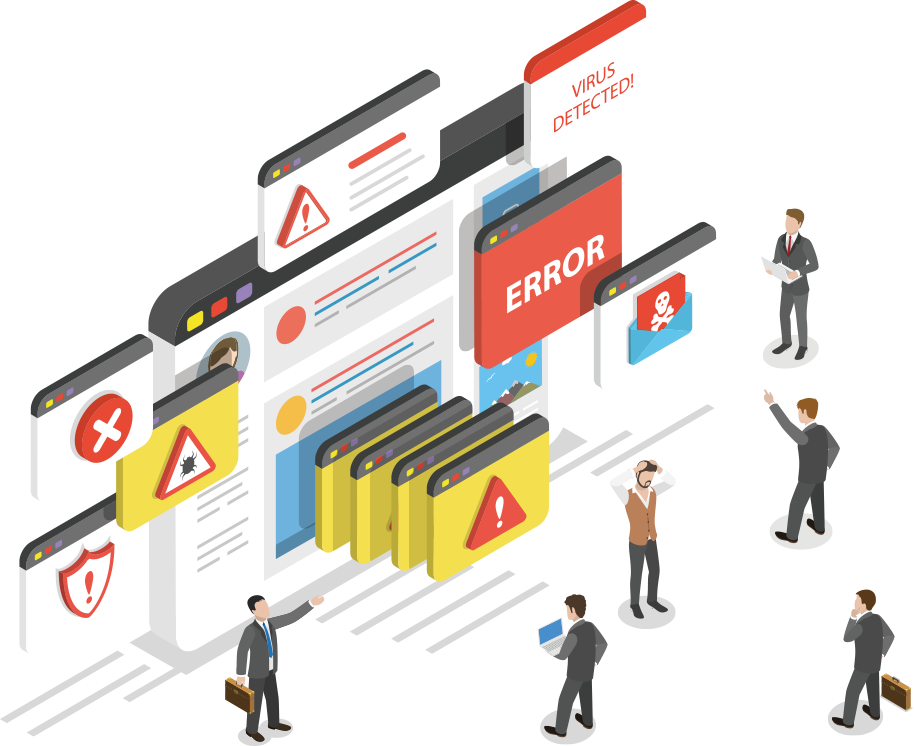 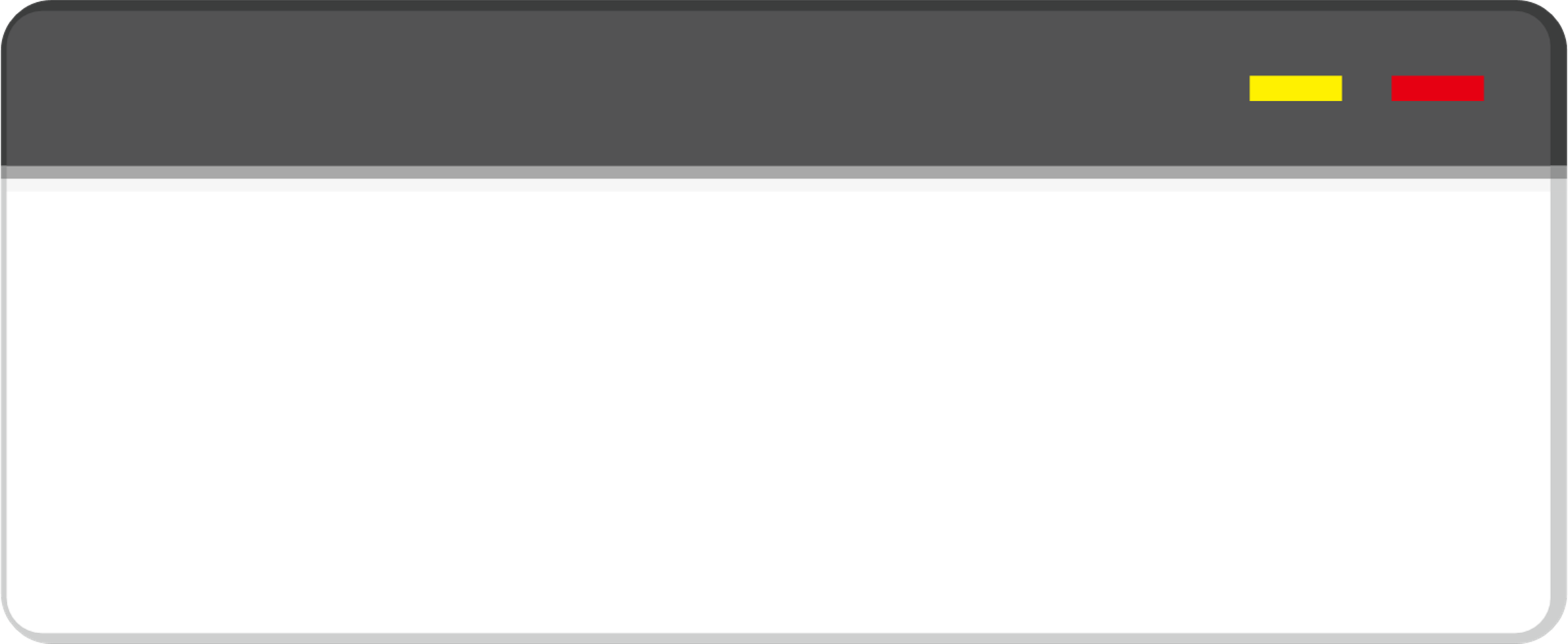 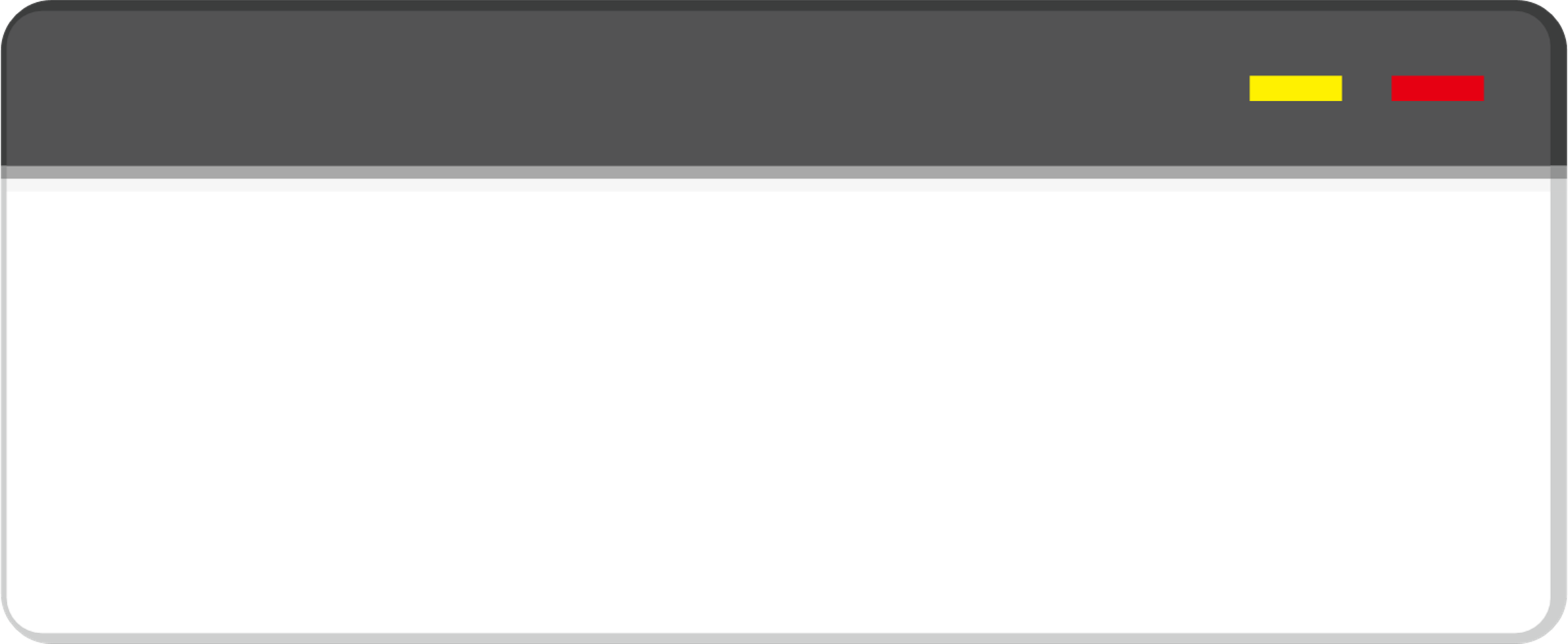 Virtual machine service security issues
Virtual Machine service is too slow
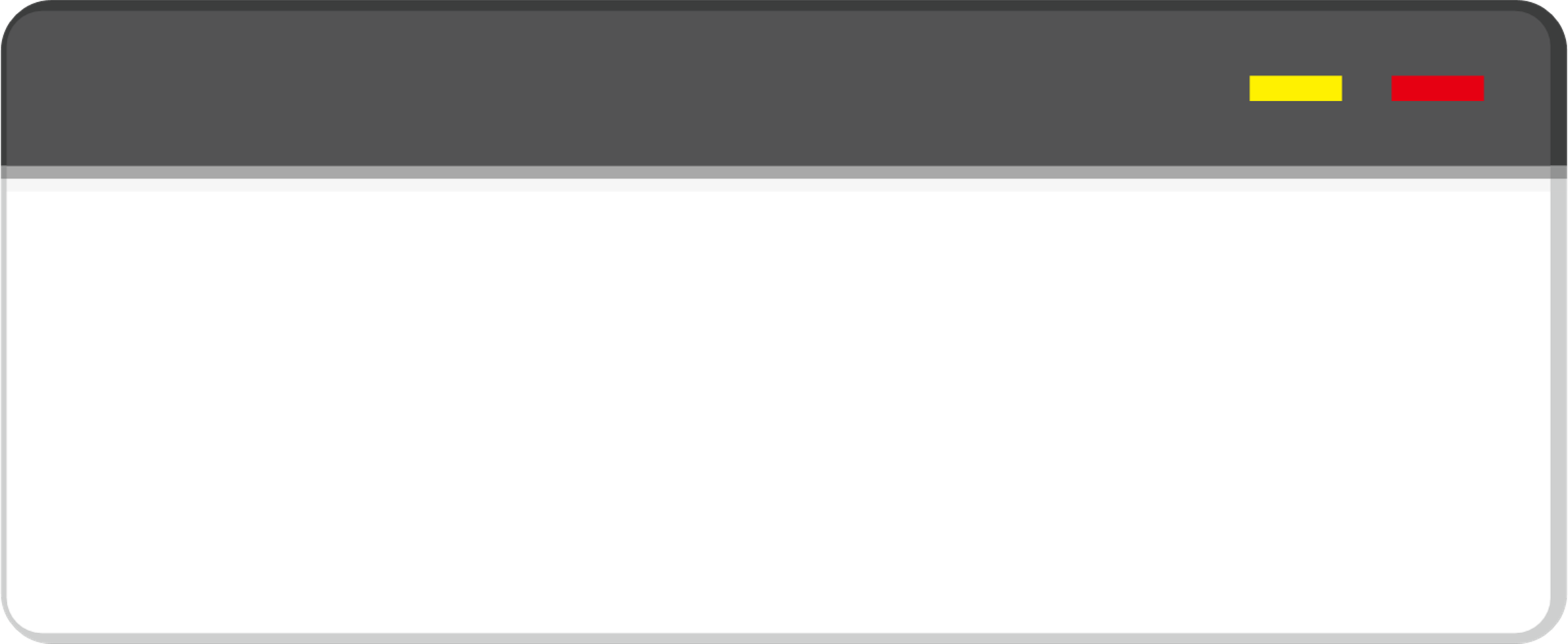 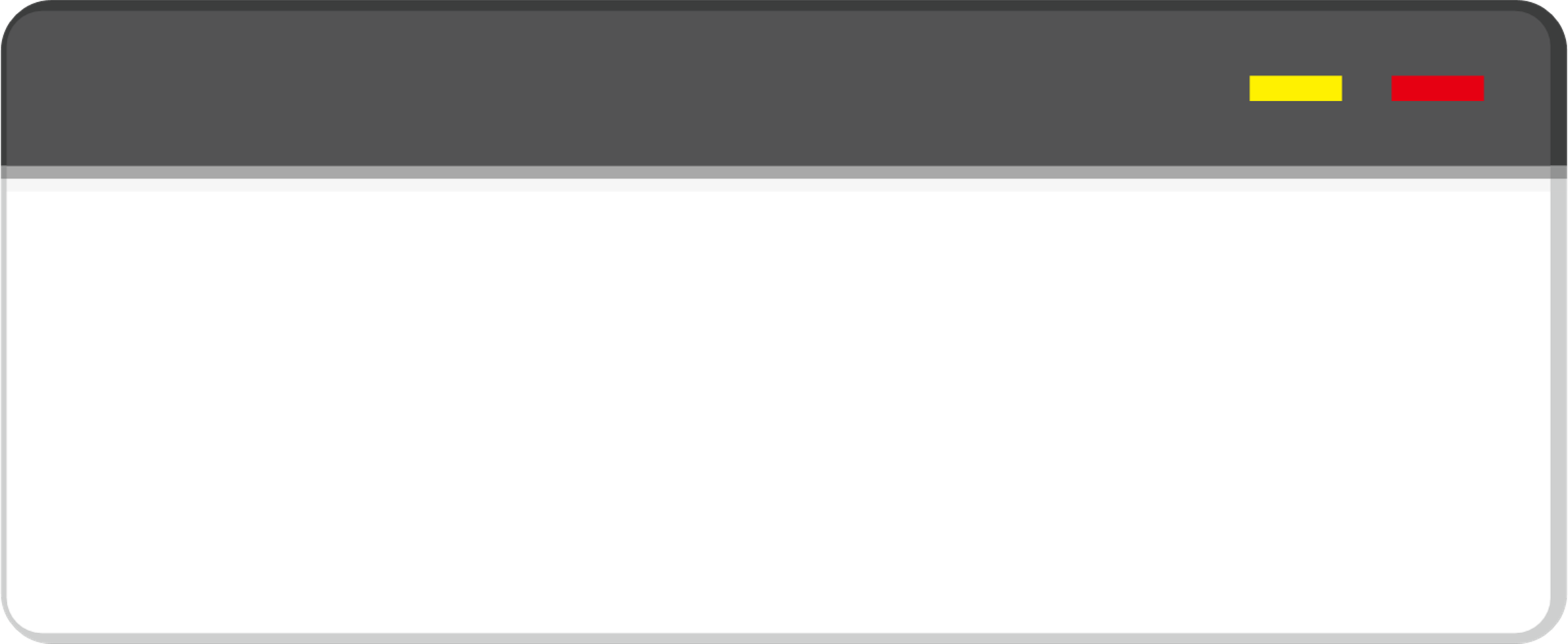 The virtual machine service automatically stops running
Virtual Machine service is unstable
IT maintenance process
Shutdown→Test Online→Shutdown again→Online
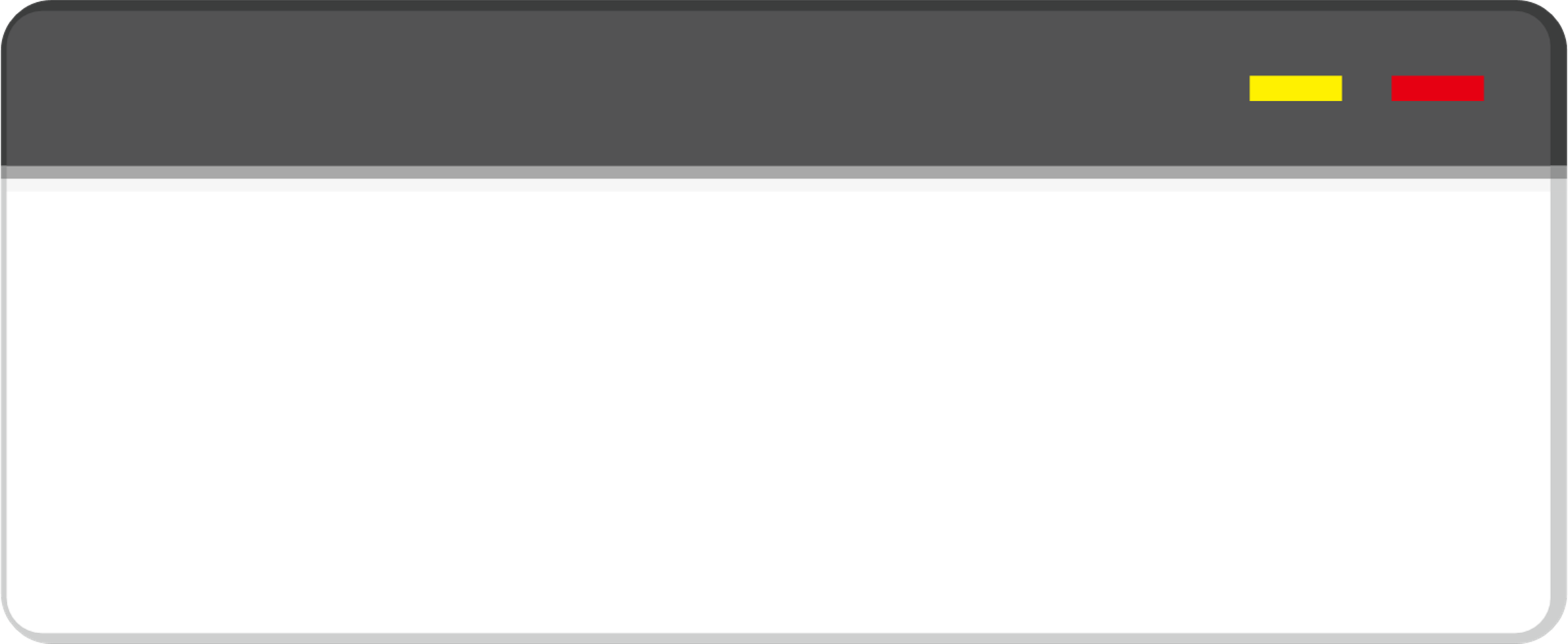 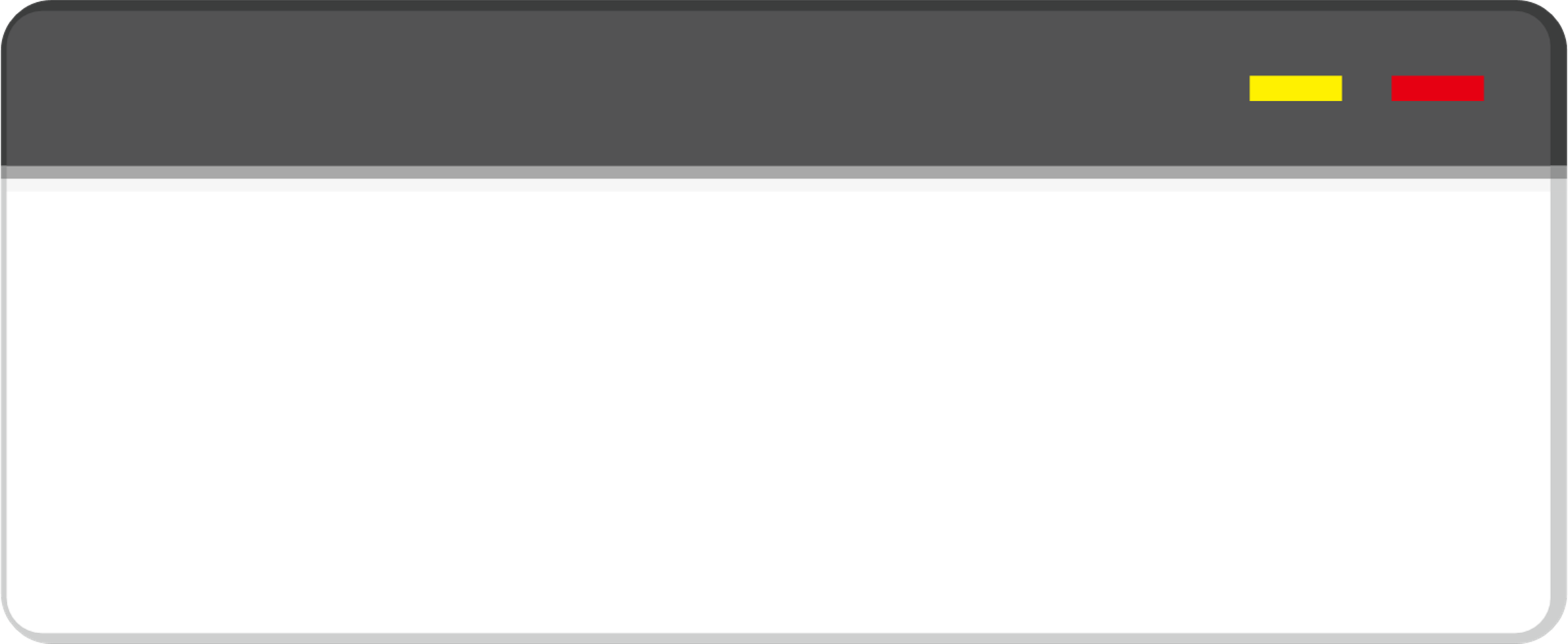 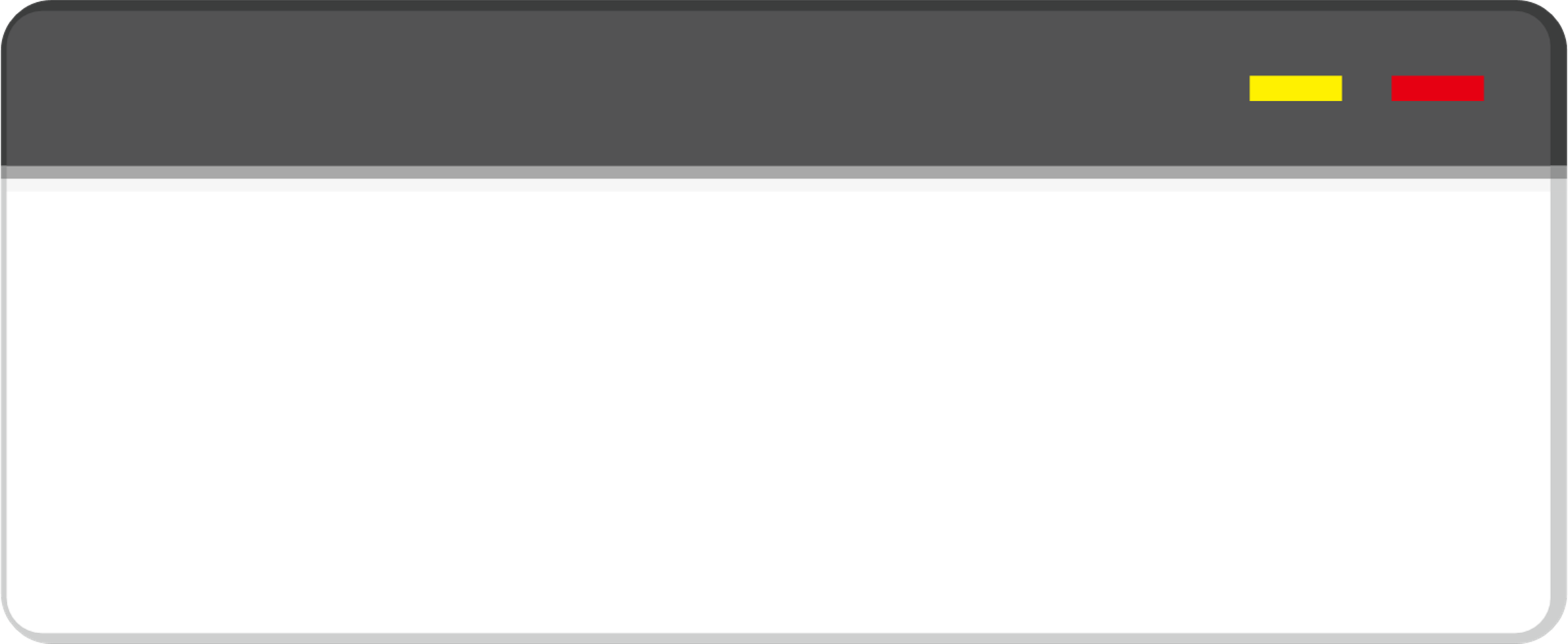 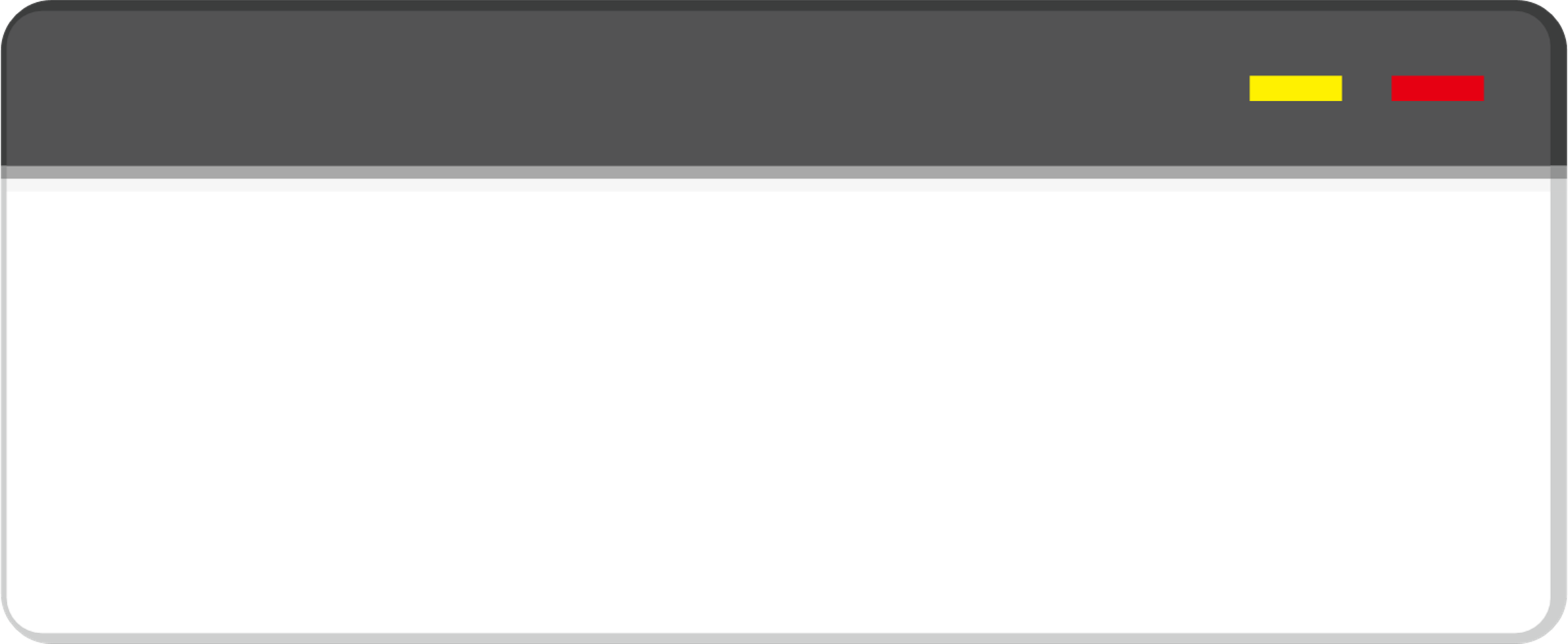 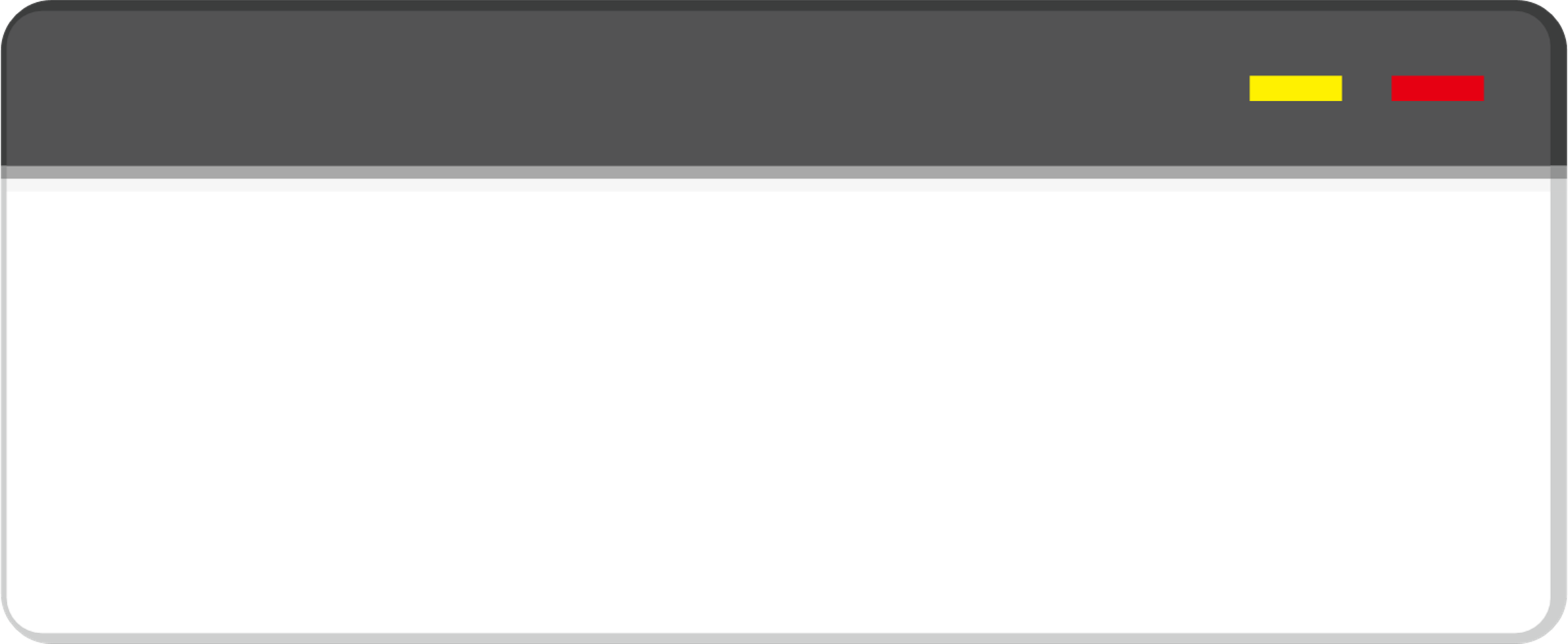 Hardware device reboot
Switch to other hardware devices
Update Hardware Device
Update Firmware
Find issue Root Cause and test service
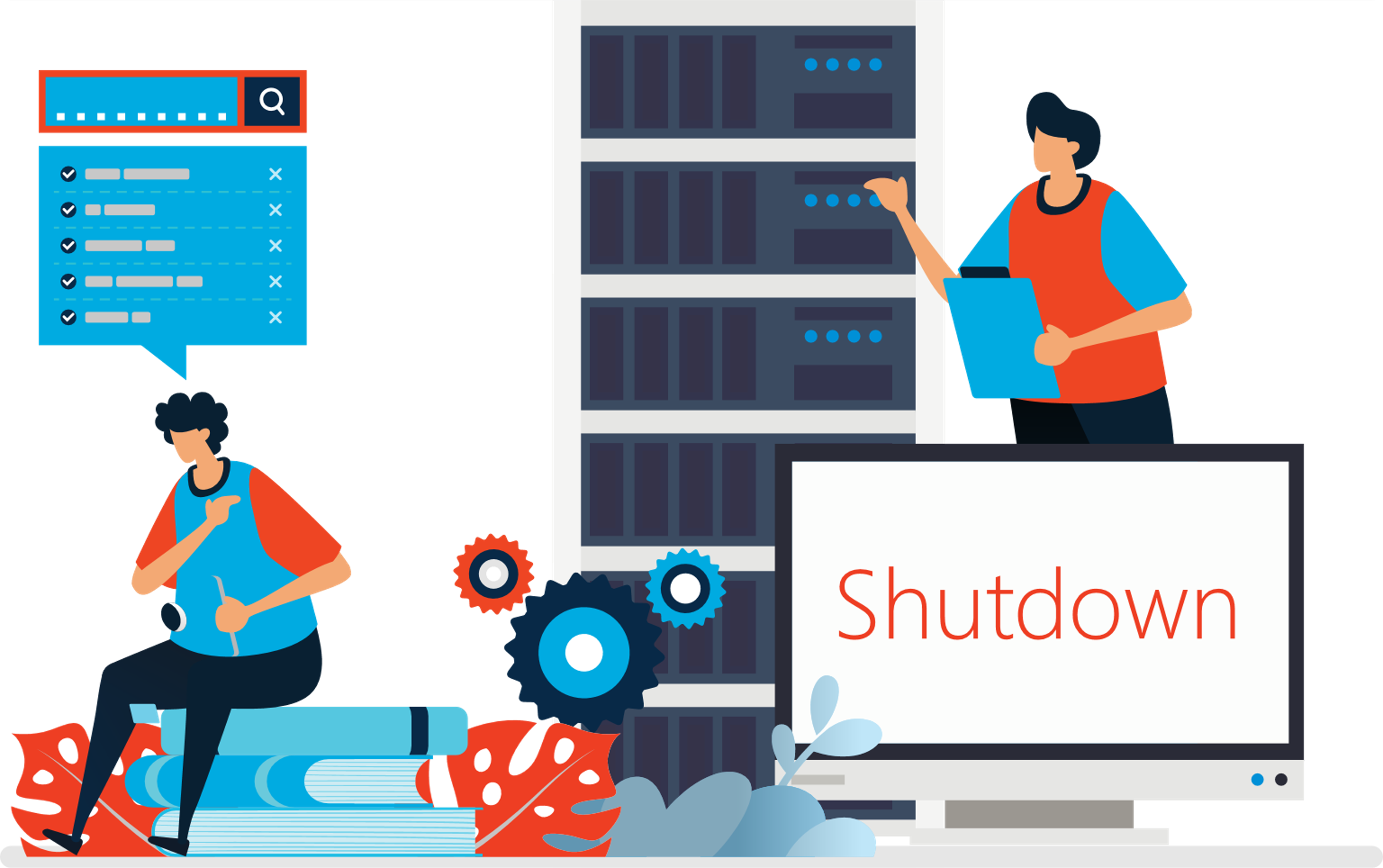 Can the VM service run smoothly during IT maintenance?
The VM Live Migration make IT maintenance more flexible
VM Service running
Shutdown
VM Service keep running.
VM Live Migration to NASB
VM Live Migration Architecture
One NAS can do "Migrate in "and "Migrate out"
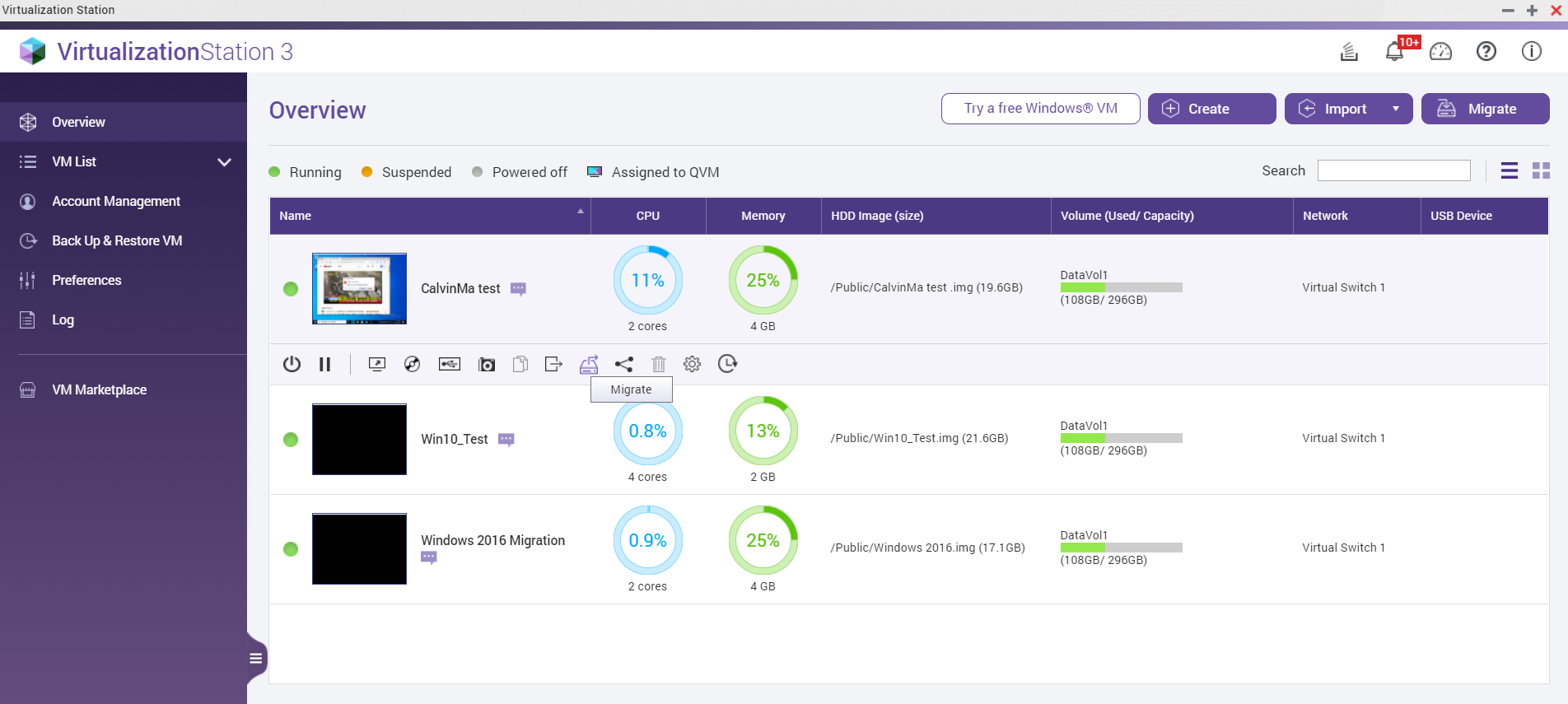 VM Migrate in
VM Migrate out
Simple UI operation in three steps to complete VM Live Migration
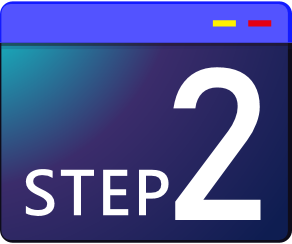 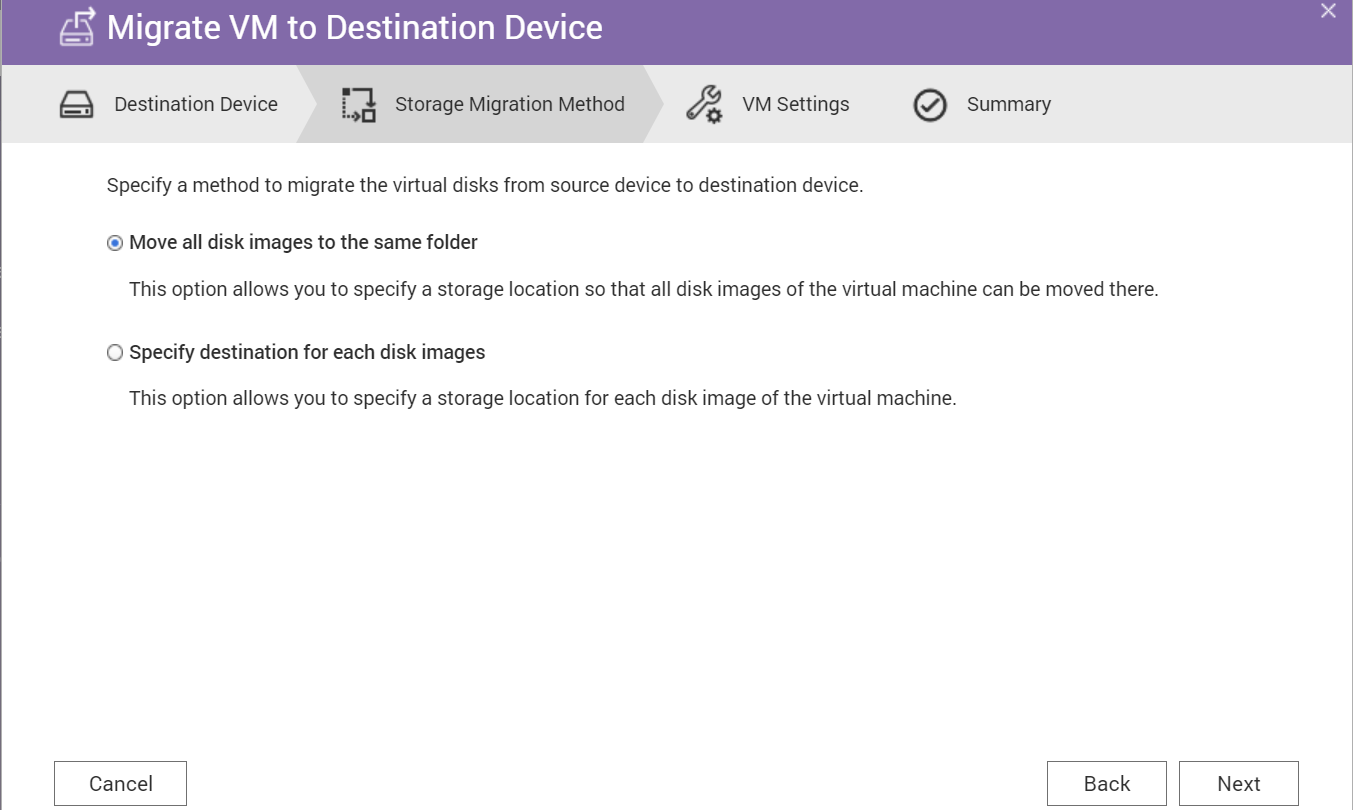 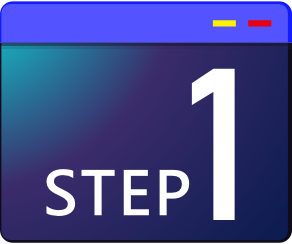 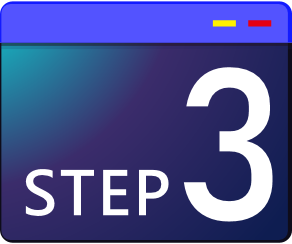 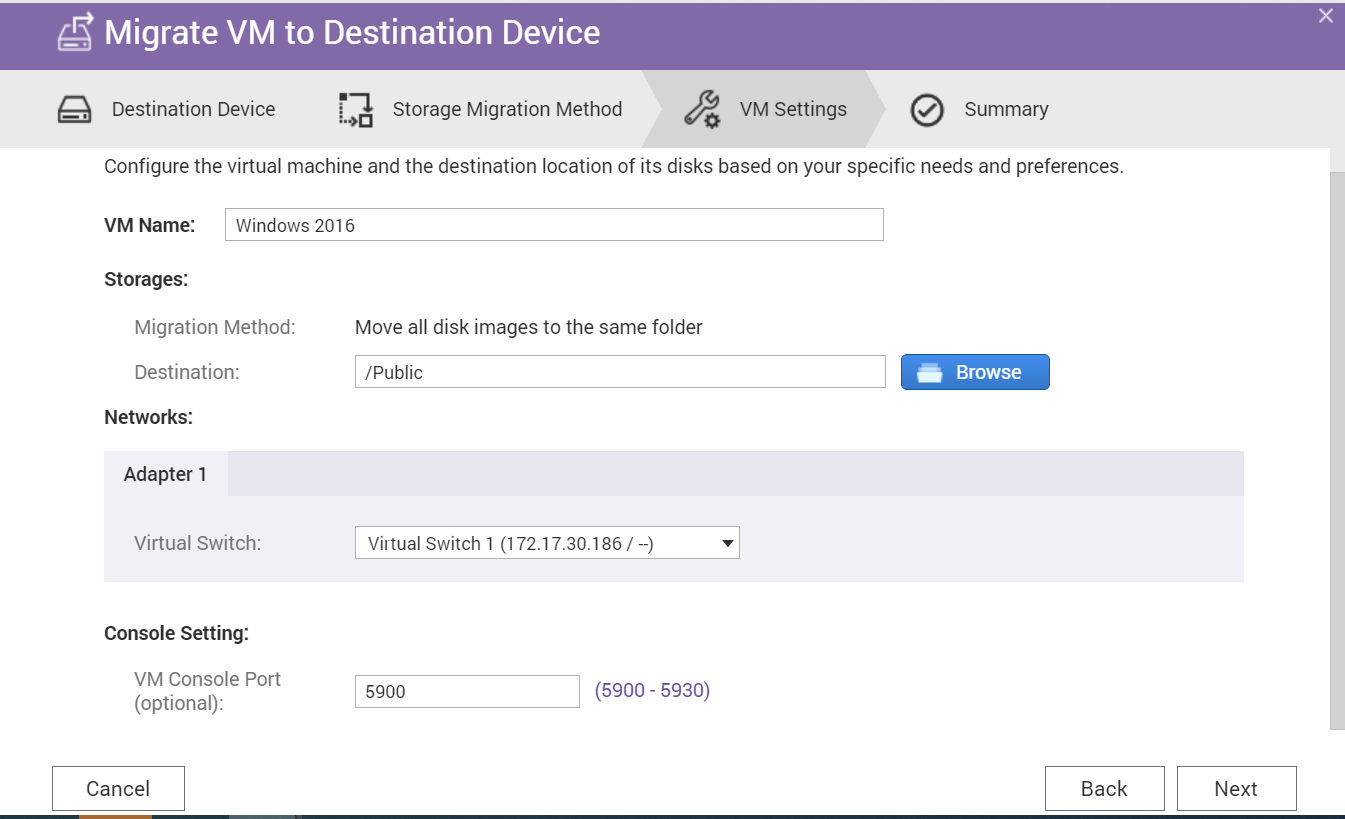 VM Live Migration advantages and benefits
Advantage
Virtual machine live migration ensures smooth service
Benefits
It can achieve the effect of IT maintenance without affecting the user's use of the services on the virtual machine
IT can flexibly maintain hardware and firmware upgrades and repairs, or periodically restart operations.
Business operations will not be affected by IT maintenance.
You don't need the same NAS model, the same number of hard drives and slot locations, you only need to correspond to the same CPU platform (Intel&Intel /AMD&AMD) to use.
VM Live Migration
Considerations-1
If the VM uses the Device Passthrough (PCIe/Blu-ray) function, live migration cannot be used.
Because the physical device used by the original VM was live migrated, the original physical device ID will not be recognized when the VM is migrated to the new NAS.



VM Live Migration function support models only support the same platform model of X86 architecture
Intel platform NAS VM Live Migration to  Intel platform NAS 
AMD platform NAS VM Live Migration to AMD platform NAS
Virtualization Station 3.5 is only compatible with QTS 4.5.1 or later version.
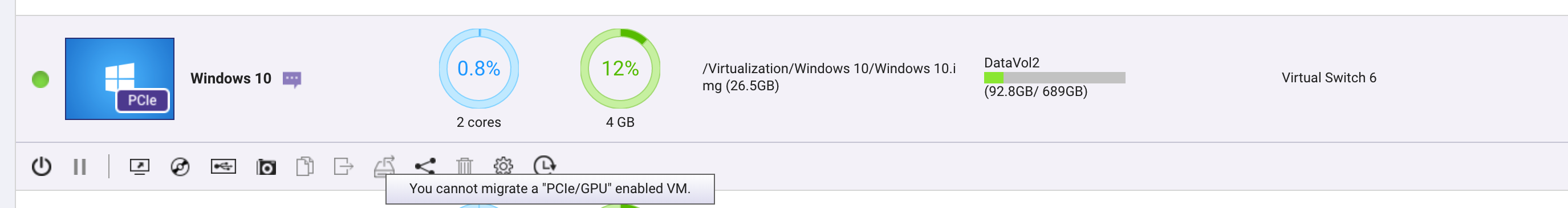 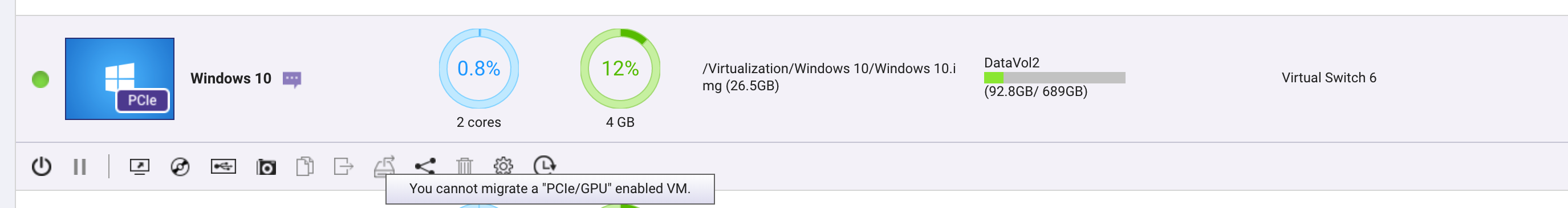 Considerations-2
VMs exported from Virtualization Station 3.5 are only compatible with Virtualization Station 3.5 and later versions.
Secure shell (SSH) service is required to migrate VMs. Ensure that SSH is enabled in "Control Panel > Network & File Services > Telnet / SSH" to prevent migration failure.
Ports 16500-16550 are required for VM migration. Ensure that these ports are not blocked to avoid migration failure.
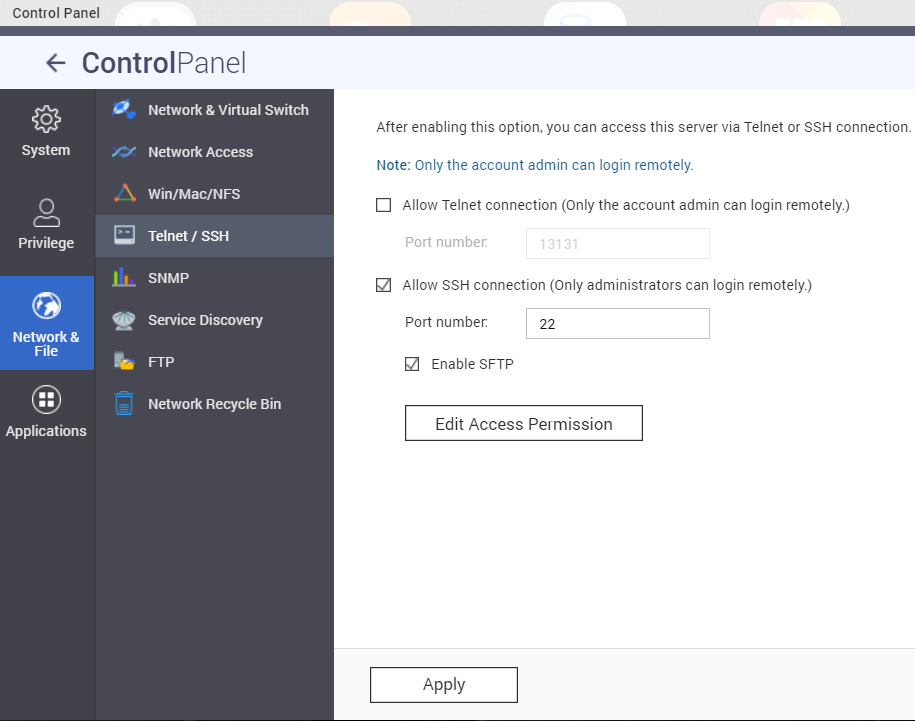 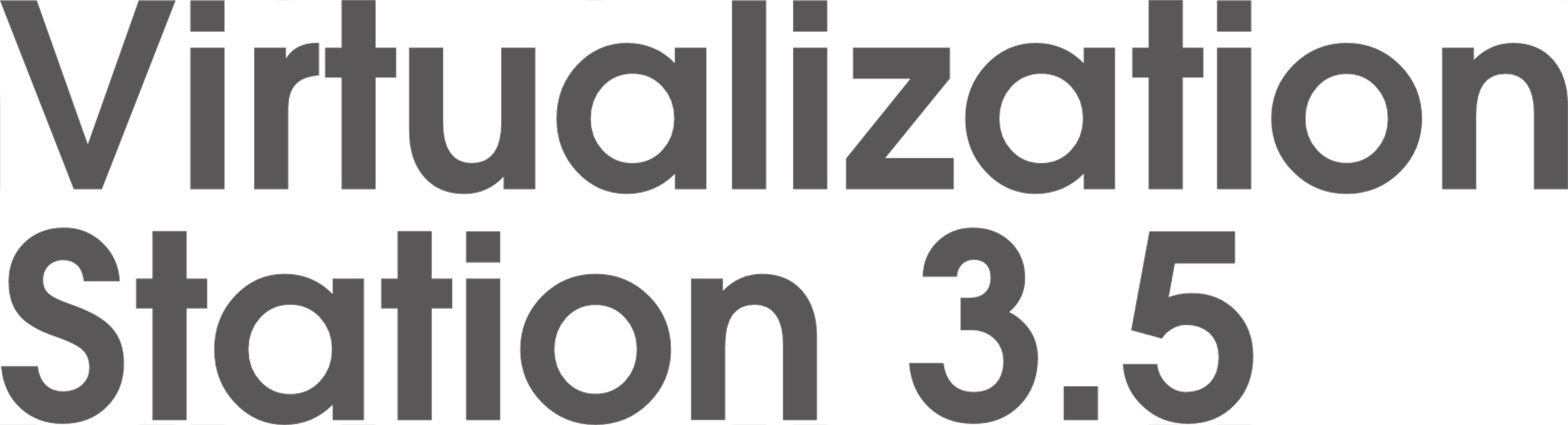 Your Best Choice. Download Now!
Copyright© 2020 QNAP Systems, Inc. All rights reserved. QNAP® and other names of QNAP Products are proprietary marks or registered trademarks of QNAP Systems, Inc. Other products and company names mentioned herein are trademarks of their respective holders.​​​​​